IDS CONFERENCE 2023
Timothy Kohn
1
Optimizing OCLC Custom Holdings at Stony Brook University
IDS CONFERENCE 2023
Timothy Kohn
2
Stony Brook University Resource Sharing
>25,000 students
Three full-time staff in ILL
2 OCLC Symbols: 
YSM and VZB
ILLiad, Alma, Microsoft Office 365, Google Workspace
21,800+ requests in 22-23
OCLC, Alma, and Docline
3
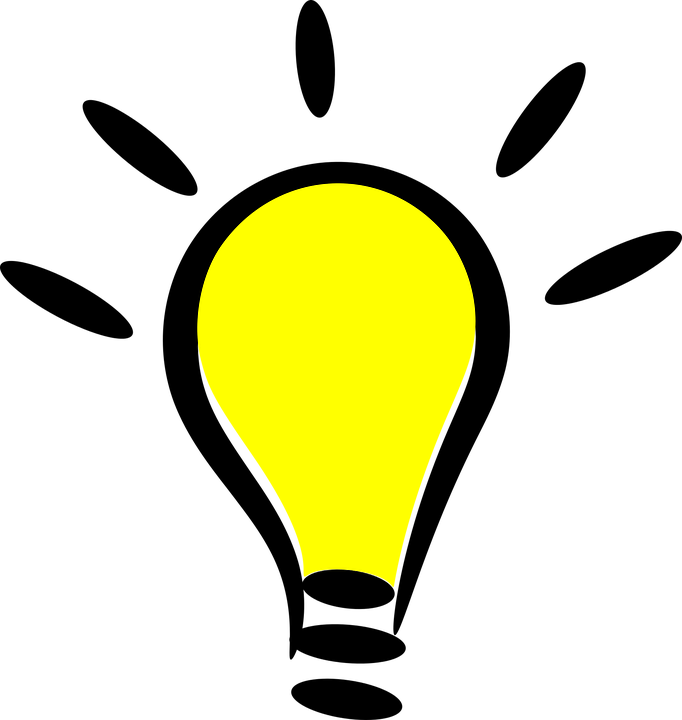 Why Change?
COVID Lockdowns +
Staff turnover +
Different systems =
New Perspective
4
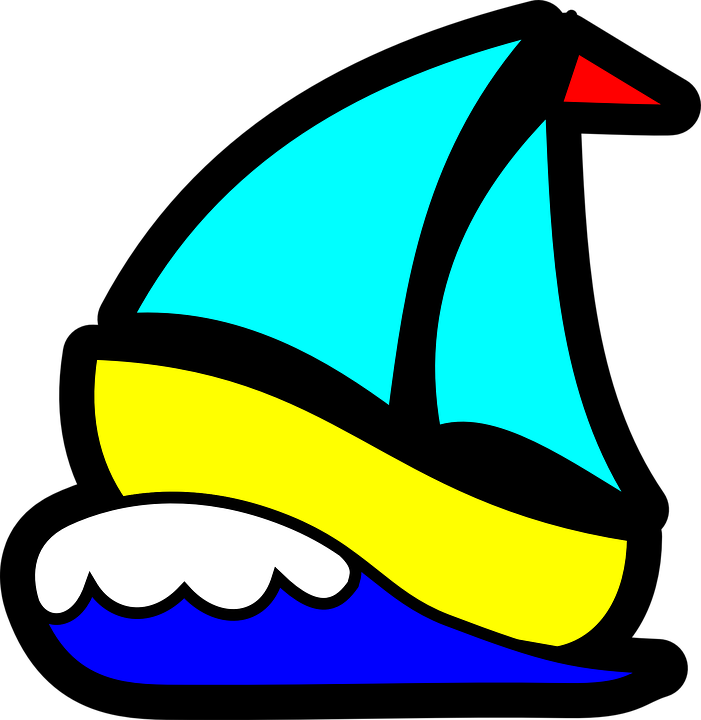 The Situation
Outdated information
Loose ends
Where could we improve without rocking the boat?
5
How Did We Optimize Our Custom Holdings?
Master Sheet for all symbols
Divided into Loans and Articles
Broken down by billing group
IDS, Reciprocal, SHARES, Regular, International
For duplicates, keep in the priority group for efficient sorting
For loans, also sort by geographical location
Create custom holdings groups for each tier
6
Results
The Good
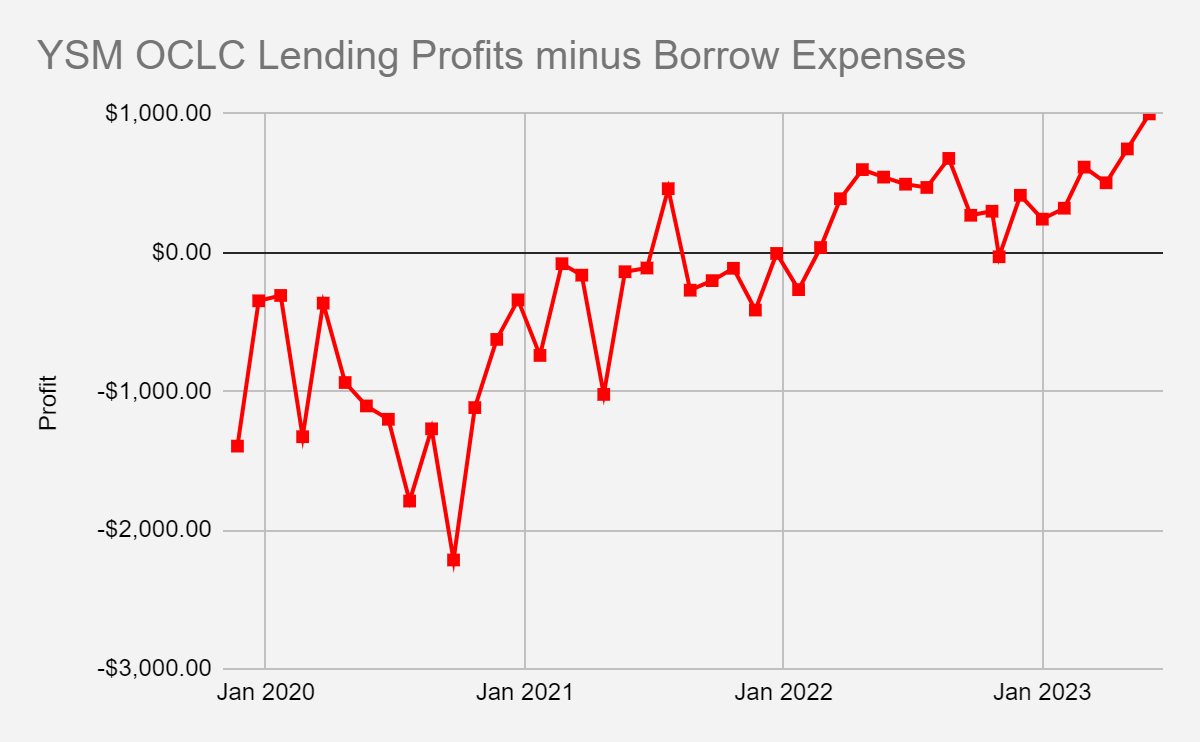 Finances
More items borrowed free
Turnaround time
11
Results
The Good
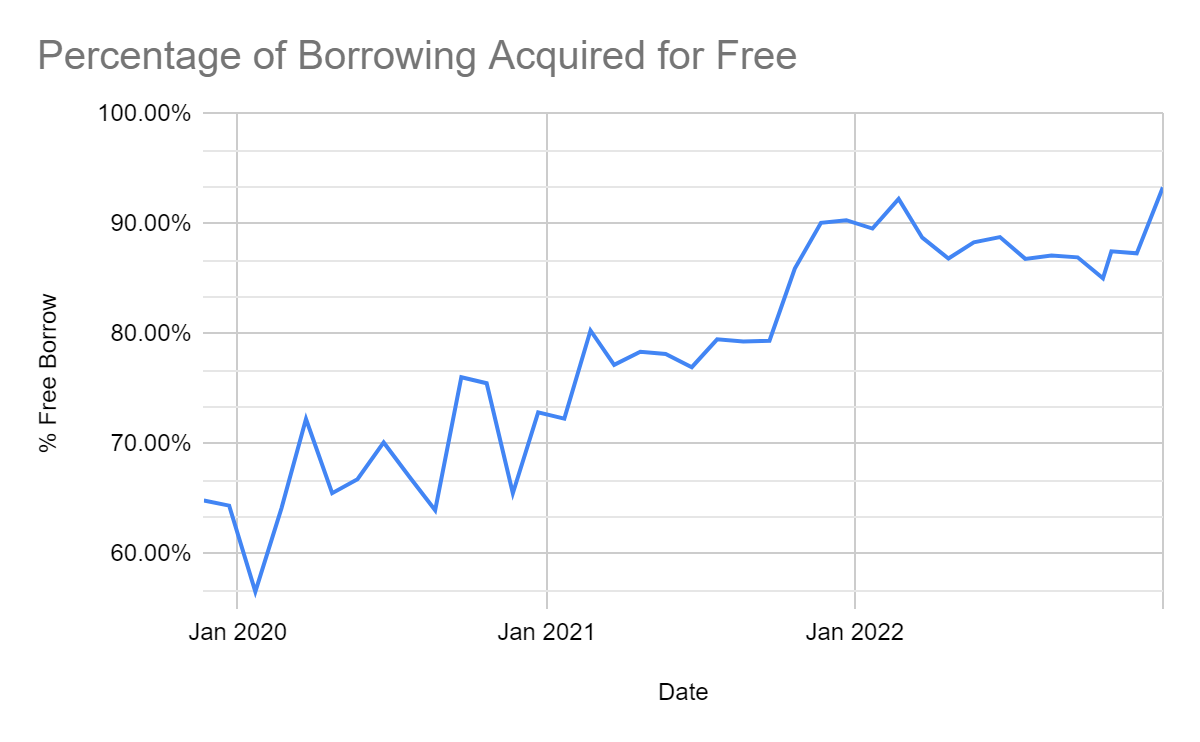 Finances
More items borrowed free
Turnaround time
12
Results
The Not-As-Good
Data reflects former practices, not current
Are some schools misrepresented by too much or too little data?
Could be better organized
13
Improving on the New Custom Holdings
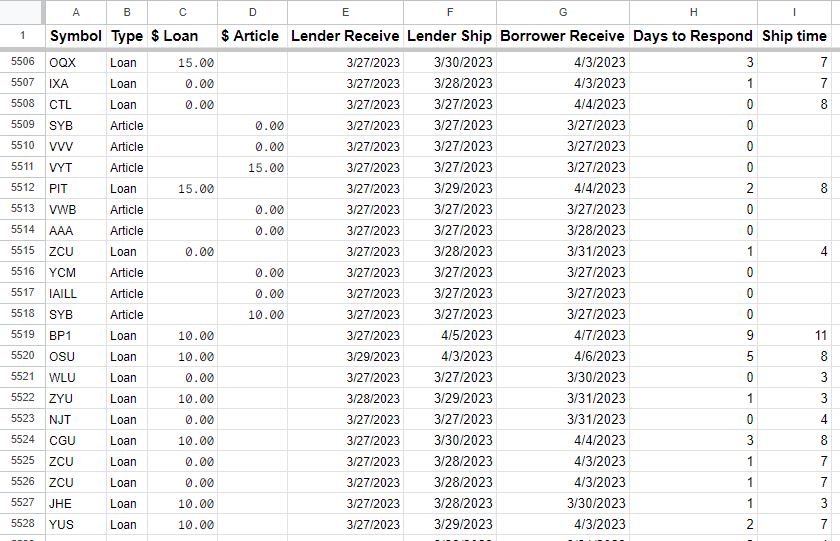 Now that things are organized, who performed the best?
Analyze recent data since first change
Practical data calculations to generate another list
New tier implemented, BOOST
14
Results II
Unexpected new potential relationships
Rowan University gets us books in 2 days for free without any affiliation!
University of New Mexico consistently provides articles very quickly
Further improving turnaround times
Helps us communicate evidence-based predictions and expectations to patrons
16
Future Directions
Easy data analysis = More data analysis
Meaningful data for reporting
Quick response to change
Potential to inform new relationships
Easier navigation for new borrowing employees / assistants
Continued improvement over time
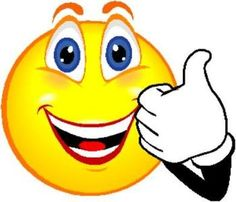 17
Questions?
18
Thank you
IDS CONFERENCE 2023
Timothy Kohn
19